Химия
11-сынып
Буферлік ерітінділер
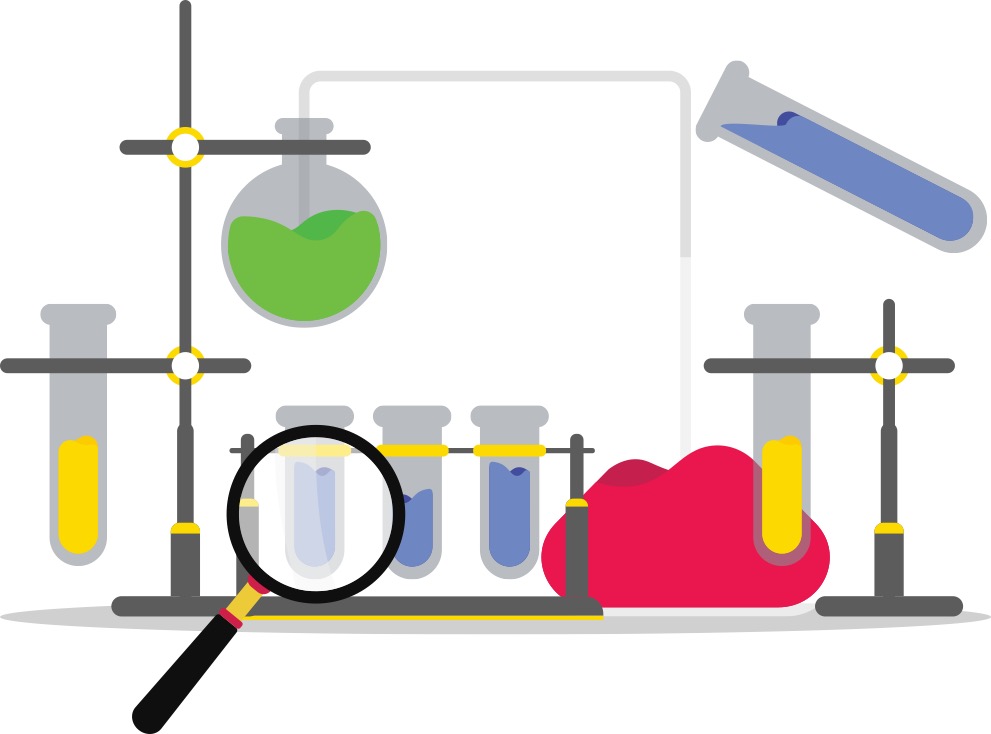 Мұғалім:
Әбеу Нұргелді
Сабақтың мақсаты
Буферлі ерітінділердің әсер ету принципін түсіндіру;
Буферлі ерітінділердің қолдану аймағын атау.
Буферлік ерітінділер - қысқаша түсінік
Анықтамасы -  “Қышқыл немесе сілтінің аз мөлшерін қосқанда не сұйылту кезінде рН мәндерін өзгертпейтін ерітінділер (өте аз).”
Қышқылдық   (pH < 7)    түзілуі   әлсіз қышқыл   +  оның калий н/е натрий тұзы       
     буфер		                        этан қышқылы	                 натрий этаноат(ацетат)
  Негіздік          (pH > 7)     түзілуі      әлсіз негіз     +        оның хлориді	  	          
    буфер			                        аммиак                        аммоний хлориді
Қолданылуы: рН метірді қалыпқа келтіру биологиялық жүйелерді буферлеуде (мыс; қан) сусабындардың pH қалыпты күйде ұстауда
Биологиялық қолданылуы: Биологиялық жүйелердің (сілекей, асқазан және қан) дұрыс жұмыс істеуі үшін рН көрсеткішін ағзаға мұқият қадағалап, «тұрақты» деңгейде ұстап тұрады. Мысалы: Егер қандағы рН 0.5–ке ауытқитын болса онда ол есінен танып қалуы немесе комаға түсуі мүмкін.
Тұрмыста қолданылуы: Көптеген тұрмыстық және косметикалық өнімдердің рН мәндерін бақылау қажет.
Сусабын. Сабын құрамындағы сілтіден тітіркенудің алдын алу үшін буферлік ерітінділерді қолданады.
Детский лосьон. Бактериялардың көбеюін болдырмау үшін рН = 6 буферлі ерітіндісі қолданылады.
Басқа да. Кір жуатын ұнтақ, көзге тамызатын ерітінділер, газдалған лимонадтар.
Қышқылдық буферлік ерітінді
Қышқылдық буферлік ерітінді
Сілтілік буферлік ерітінді
Гидроксид-иондар …………..  иондарымен әрекеттесіп, аздаған мөлшерде …………. хлоридін түзеді. Тепе-теңдік ………. қарай ауысады. Қосылған гидроксид-иондар ……………….  қалатындықтан, ерітіндінің рН-ы ………….
Қажетті сөздер
аммоний, сутек, аммиак, оңға, солға, ерітіндіде таусылып, ерітіндіде сақталып, сол күйінде қалады, азаяды, артады.
Қышқылдық буферлік ерітіндінің рН есептеу
0.1 моль дm-3 [HA] әлсіз қышқыл мен оның 0.1 моль дm-3 [A¯] тұзынан тұратын қышқылдық буферлік ерітіндінің рН мәнін есептеңіздер. 
Ka = 2 x 10-4 моль дm-3
Мұндағы:
Тапсырмада берілген:
Онда:
Қышқылдық буферлік ерітіндінің рН есептеу
Көлемі 500 cm3 0.1 моль дm-3 [HХ] әлсіз қышқыл мен көлемі 500 cm3 0.2 моль дm-3 оның тұзының [NaX] ерітіндісімен араластырғанда түзілген ерітіндінің рН мәнін есептеңіздер. Ka = 4 x 10-5 моль дm-3
Мұндағы:
Ерітінді араласып болған соң, көлем 1 дm-3  болады.
Сондықтан:
Онда:
Сабақ аяқталды!
Келесі жүздескенше!
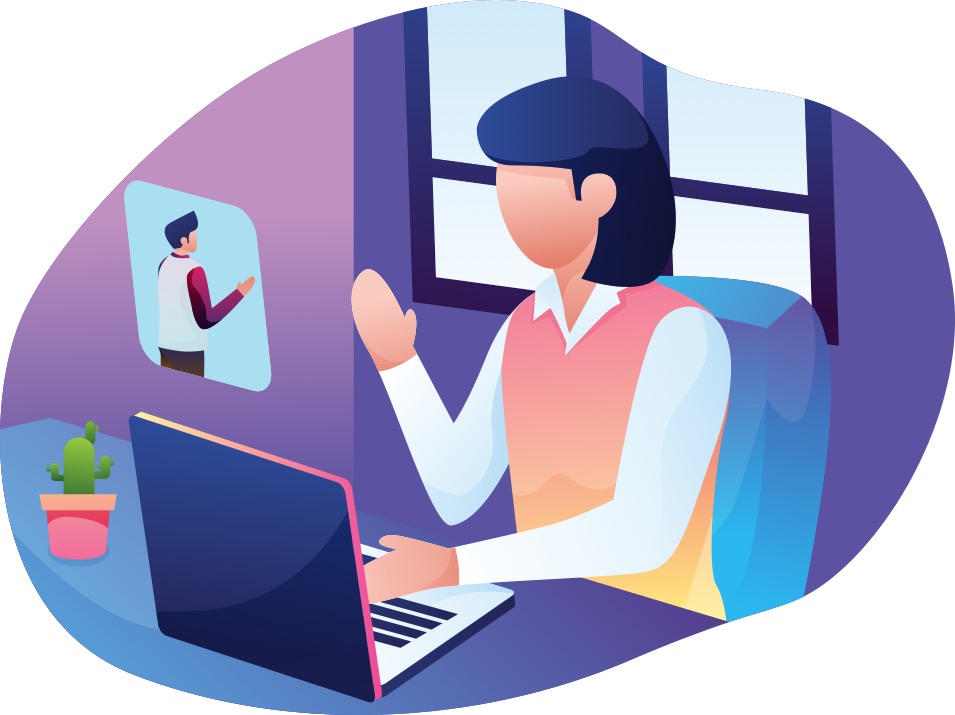